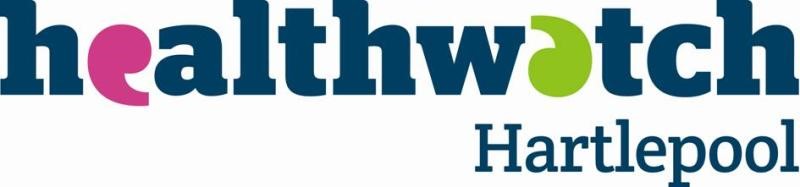 Growing Older Planning Ahead
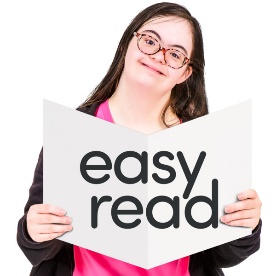 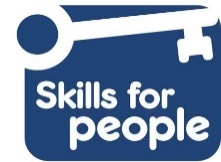 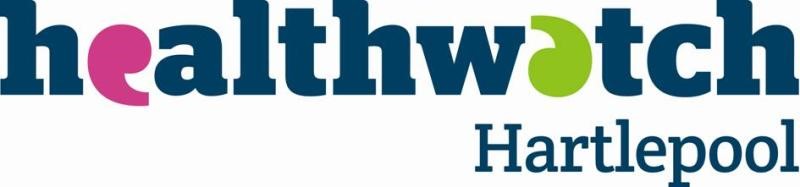 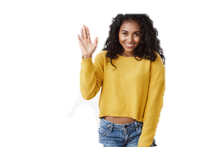 Hello!
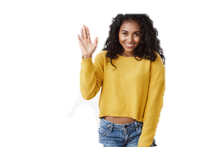 Who we are
Healthwatch speaks up for people who use health and care services.
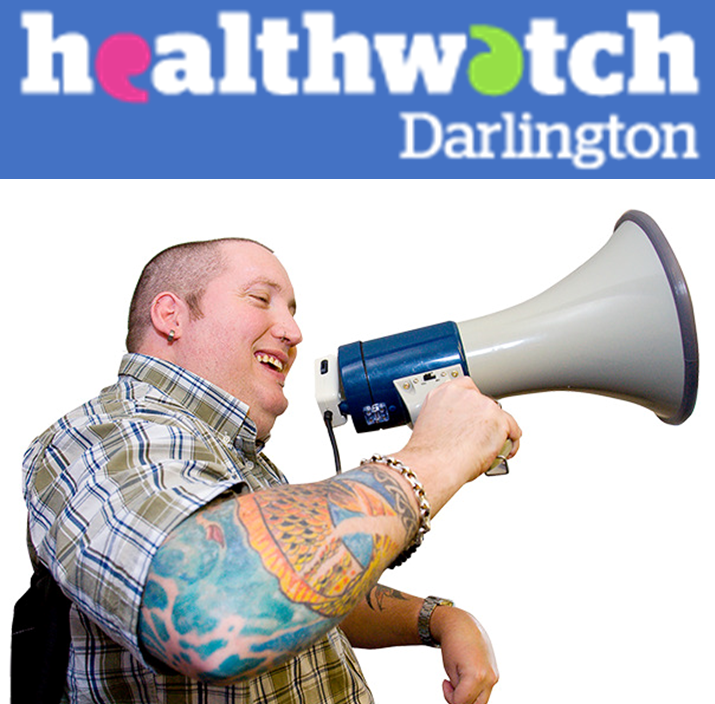 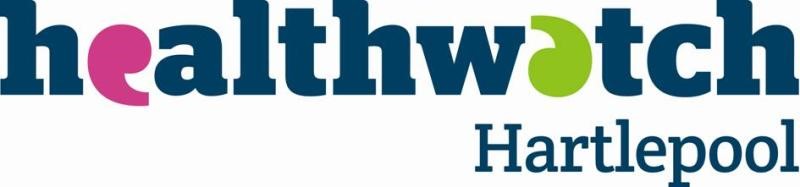 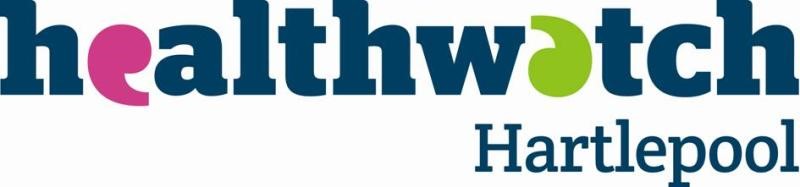 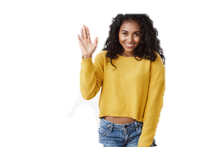 Who we are
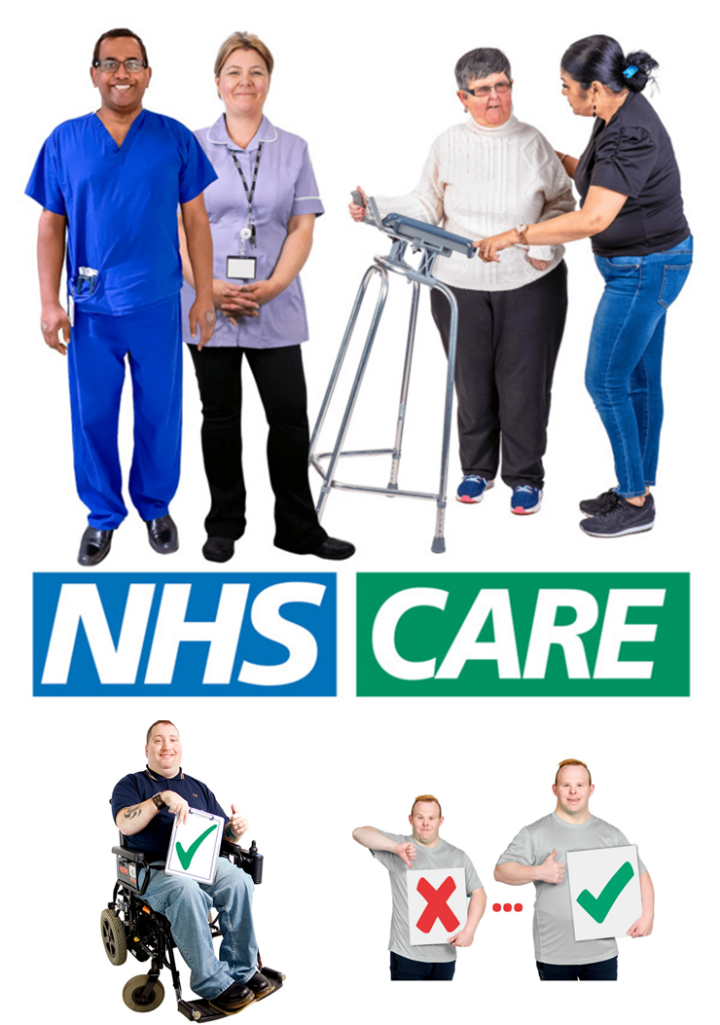 We find out what people like about services and what could be made better.
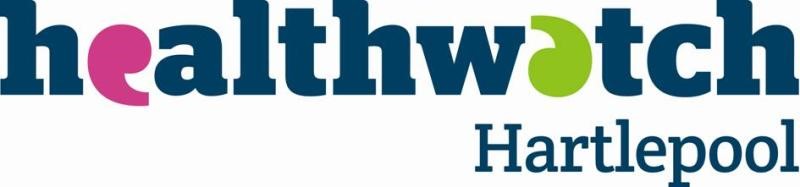 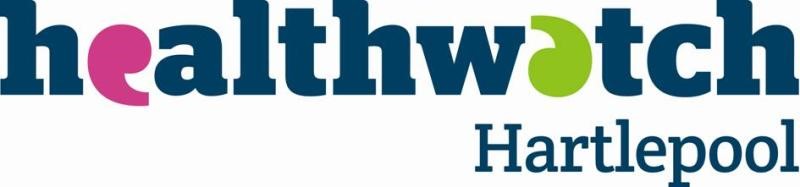 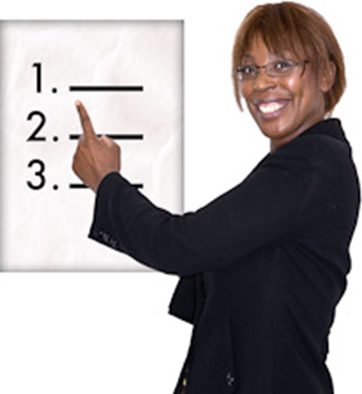 What we will talk about today
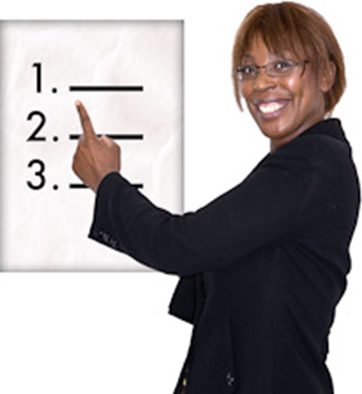 What we will talk about
We want to ask you some questions about your life now and when you get older.
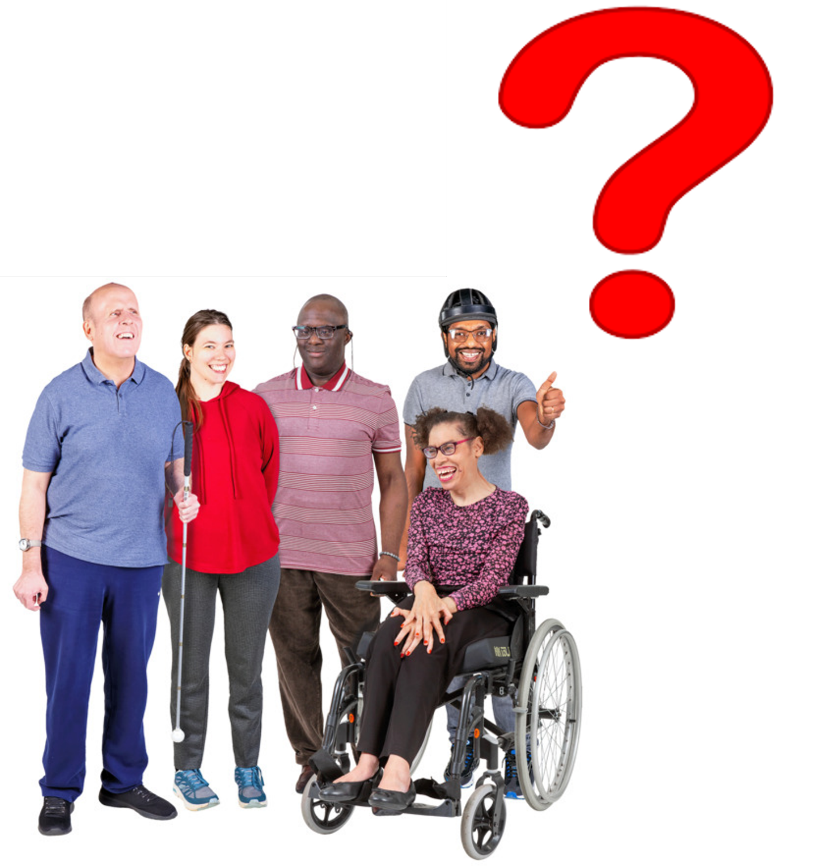 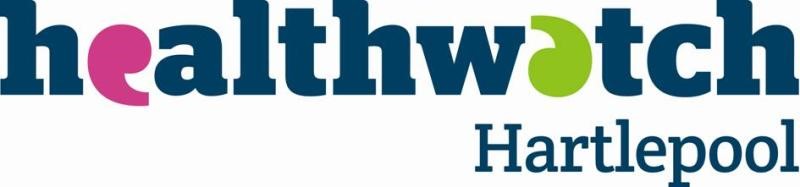 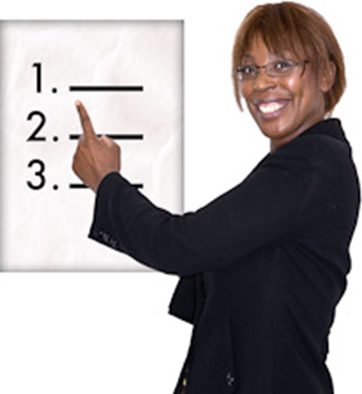 What we will talk about
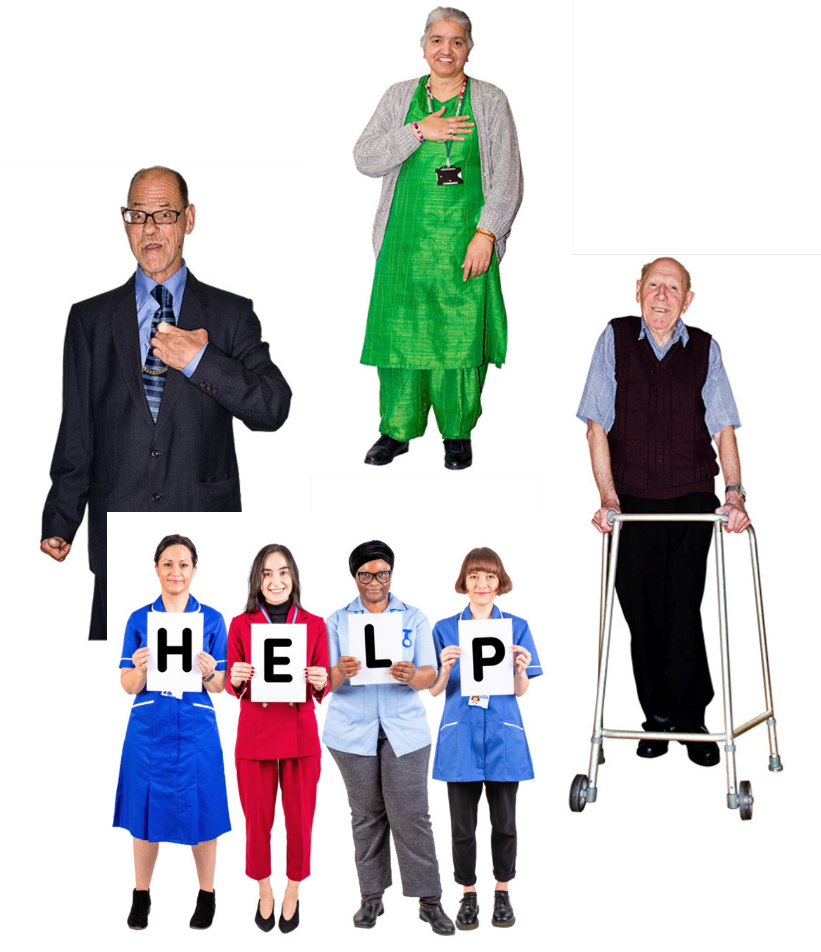 This will help the NHS and other services decide how to help you as you get older.
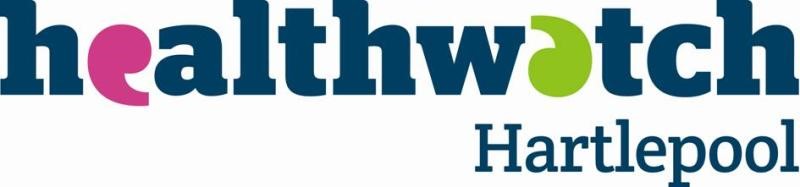 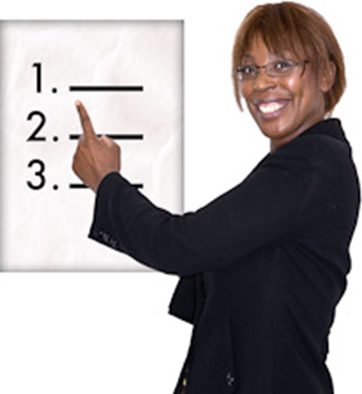 What we will talk about
We will write a report about what you say. We will not use your name.
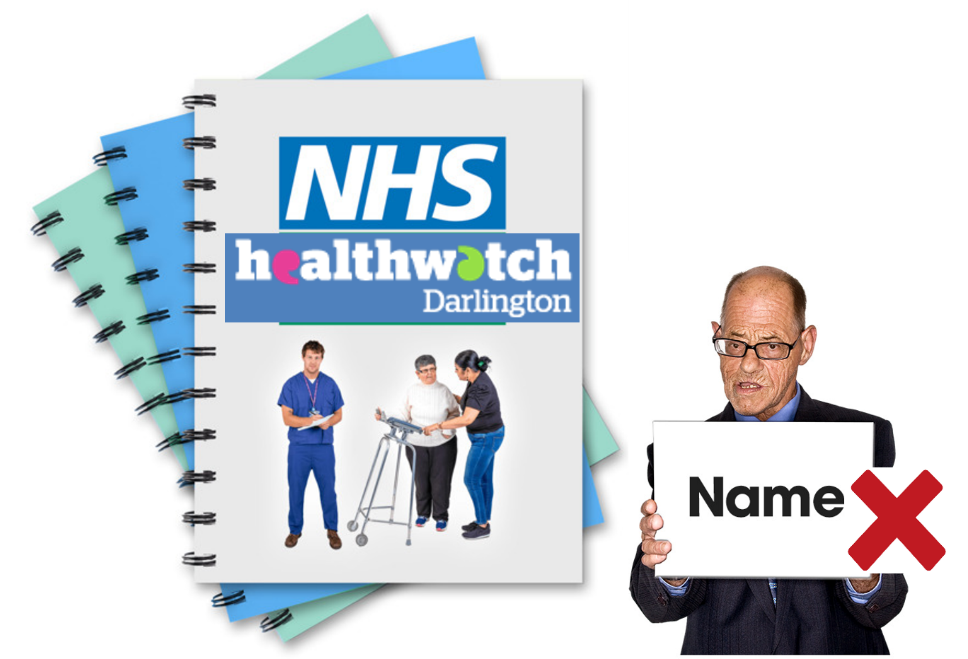 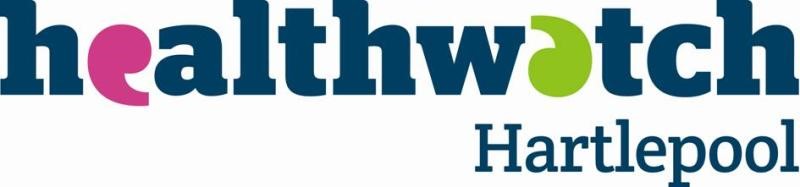 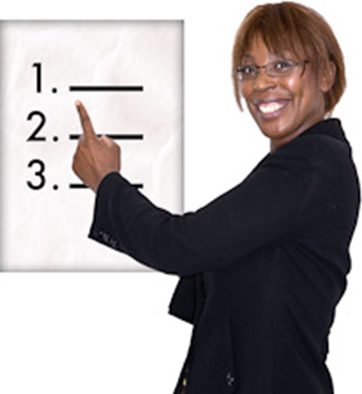 What we will talk about
You do not have to answer all the questions if you do not want to.
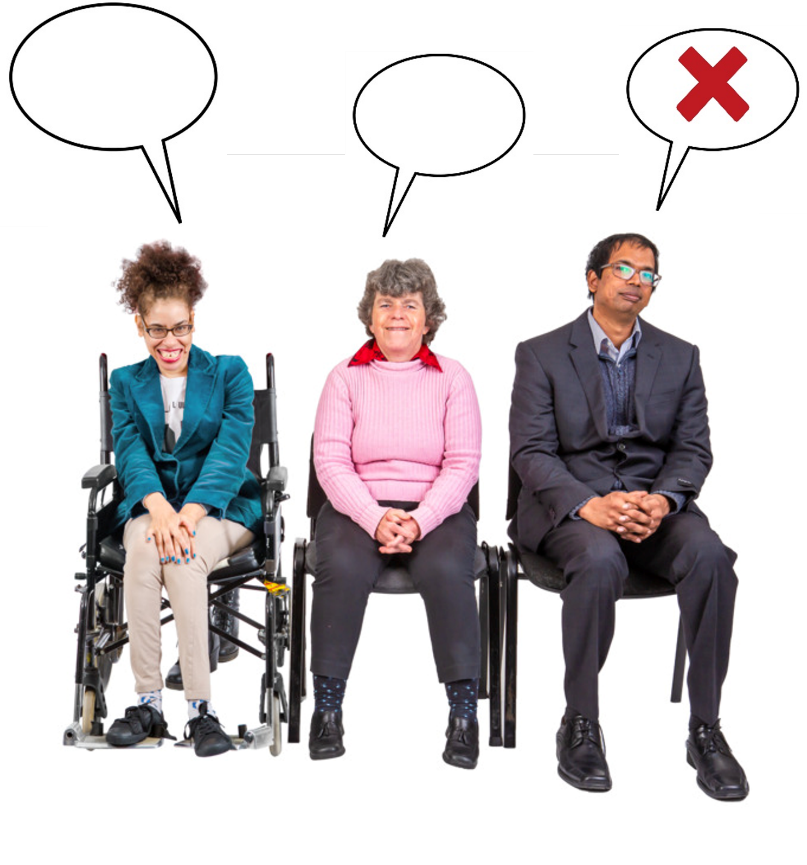 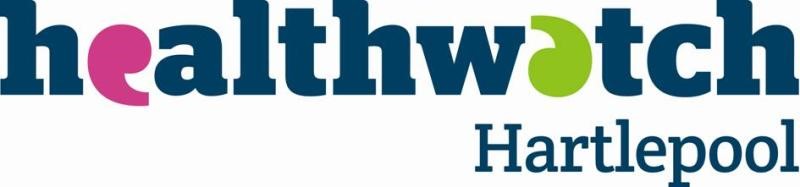 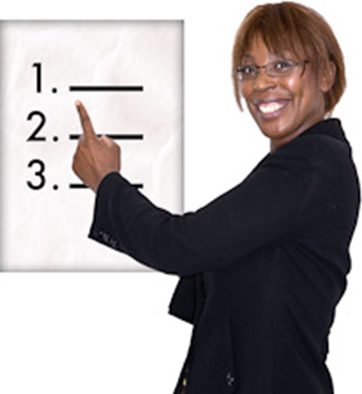 What we will talk about
We will record the meeting. This helps us to remember what people said.
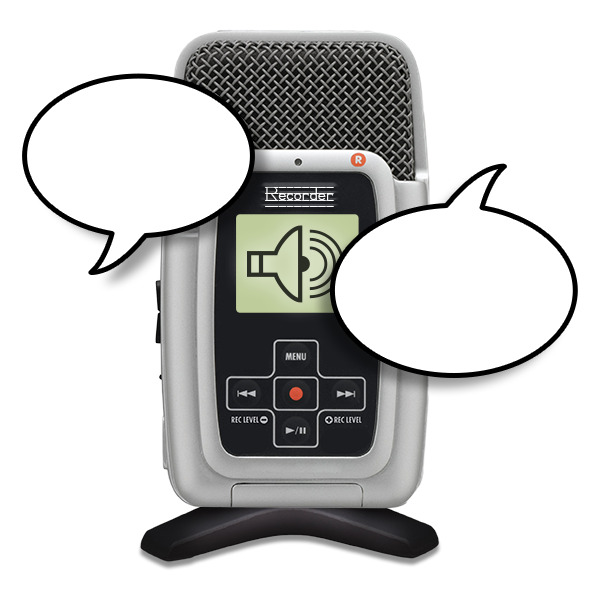 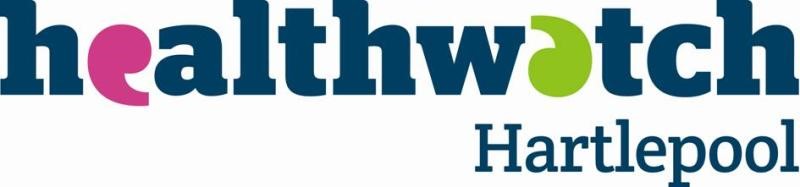 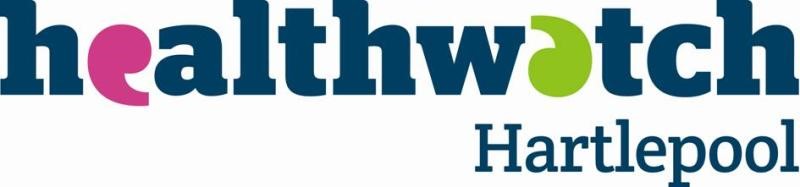 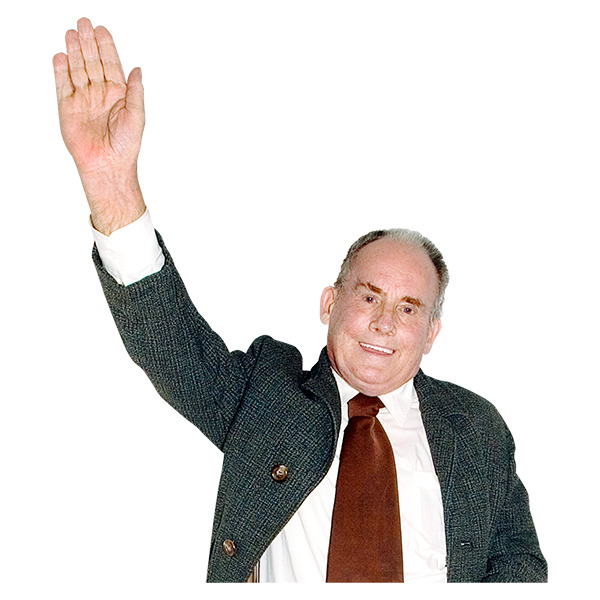 Any questions?
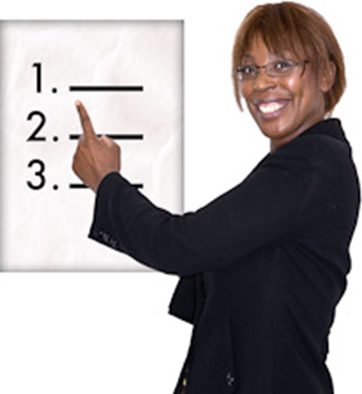 What we will talk about
Please fill in the consent form before we start. The form tells us if you are ok to take part.
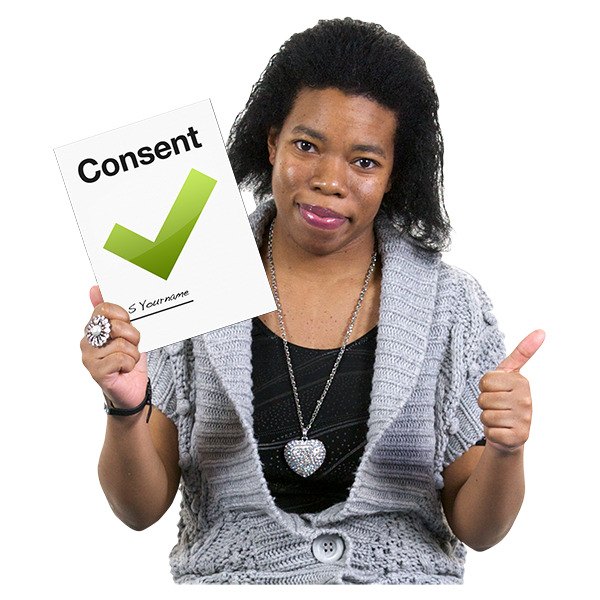 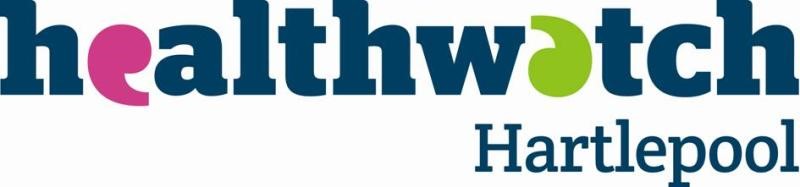 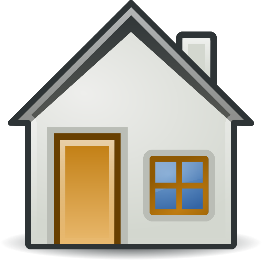 Your home
Who do you live with now?
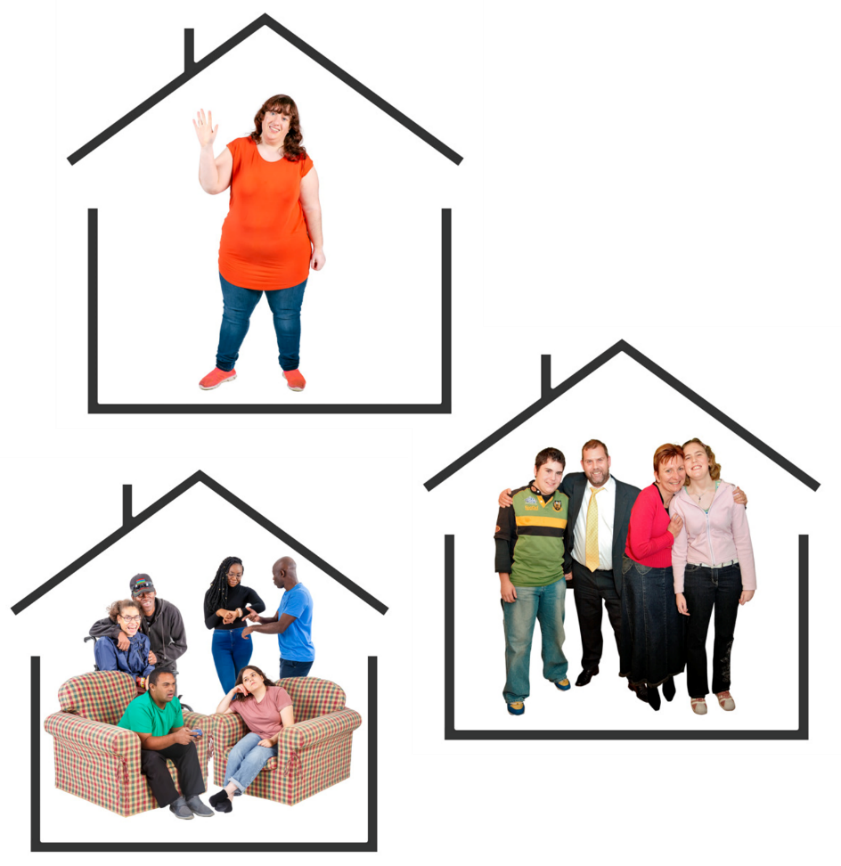 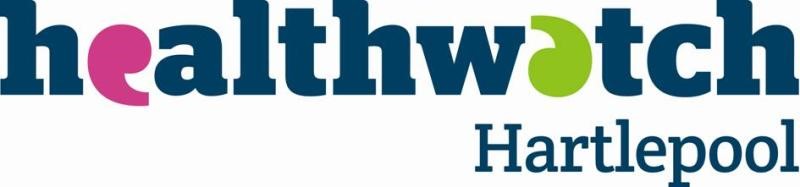 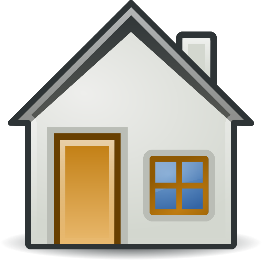 Your home
What do you like about where you live now?
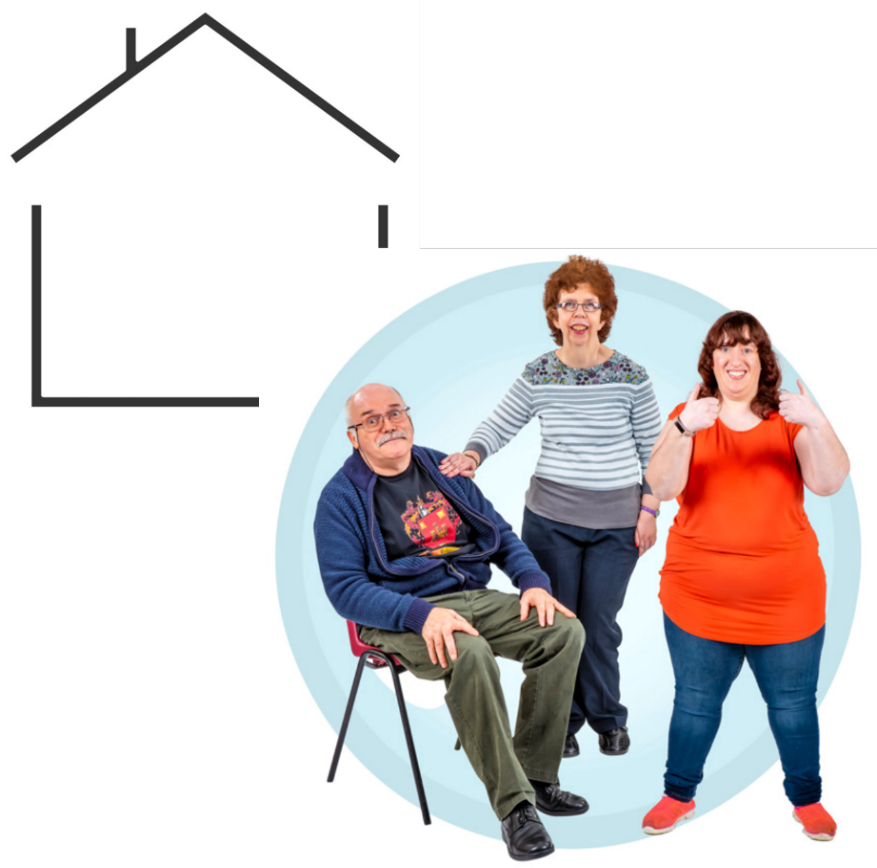 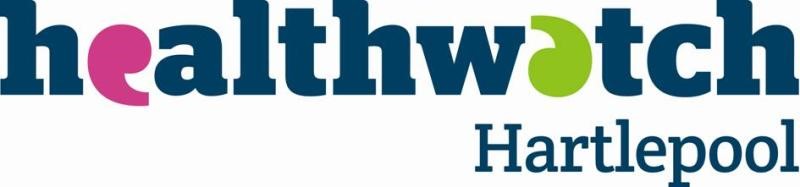 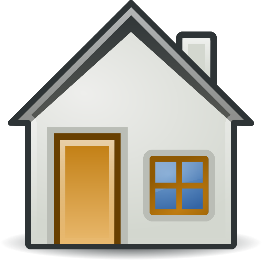 Your home
Has anyone talked to you about where you might like to live in the future?
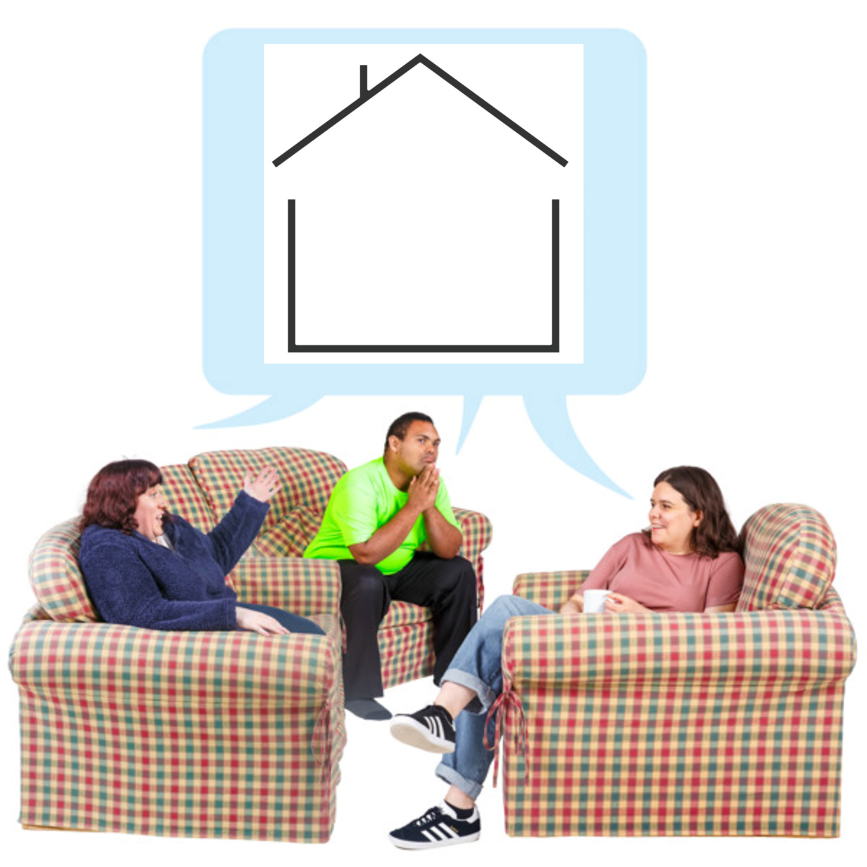 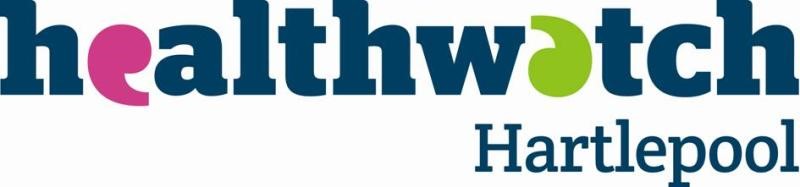 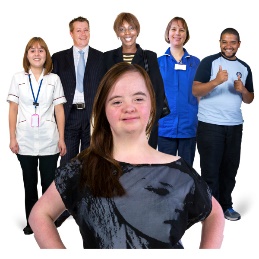 Help and support
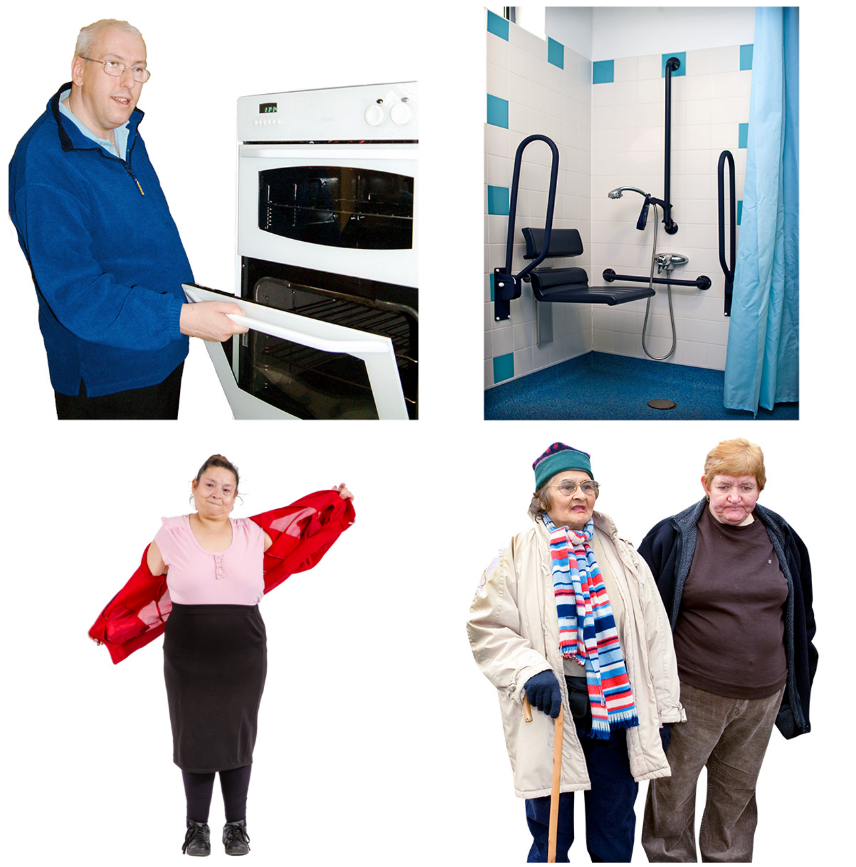 What do you need help with now?
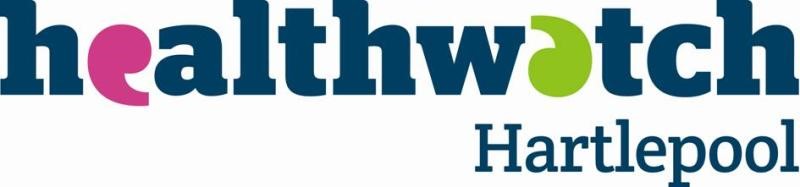 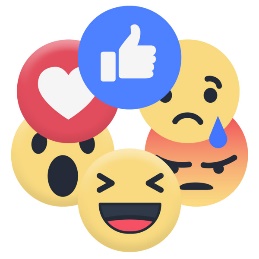 Feelings
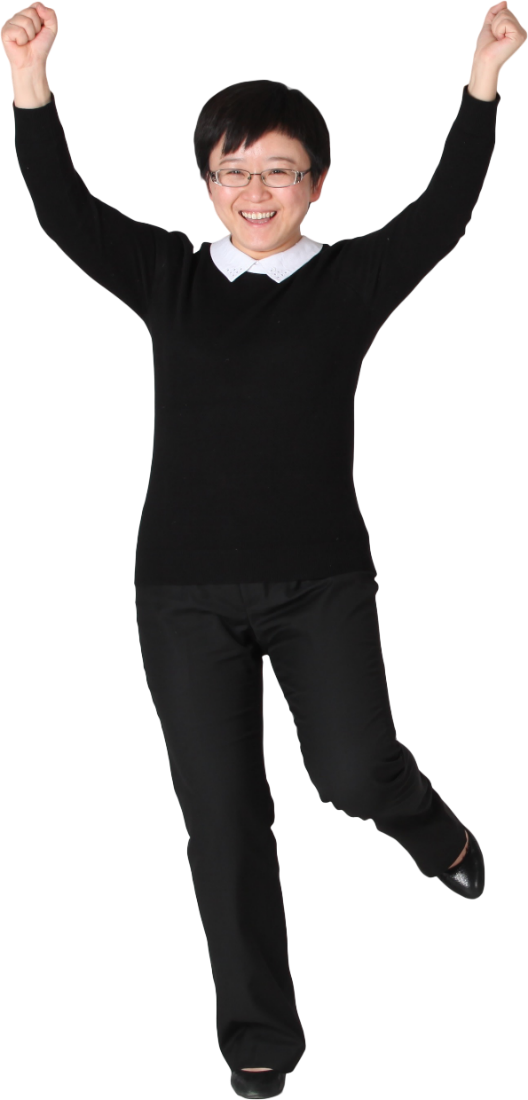 What things make you happy?
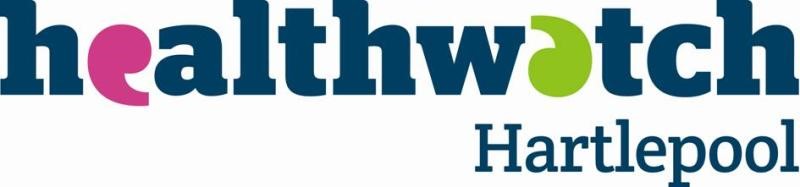 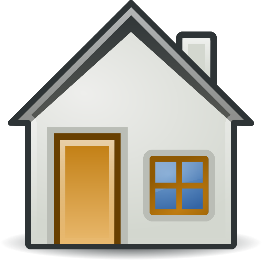 Your own place
Would you like your own place to live in?
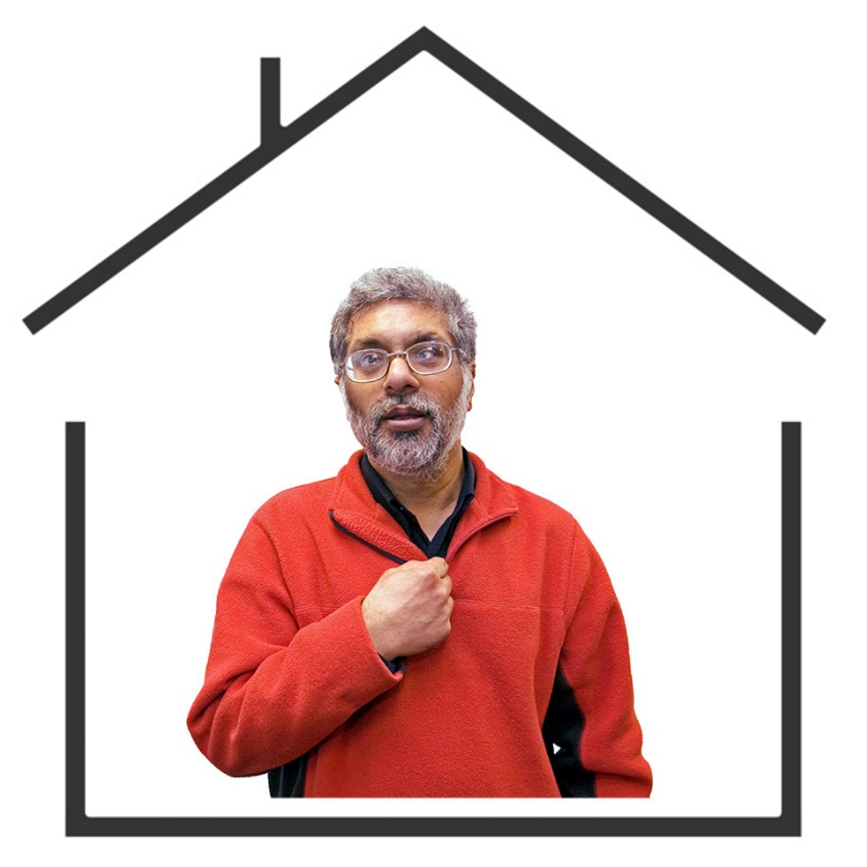 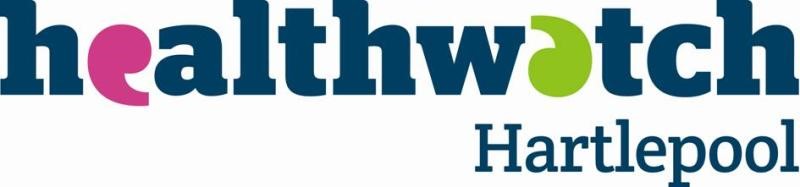 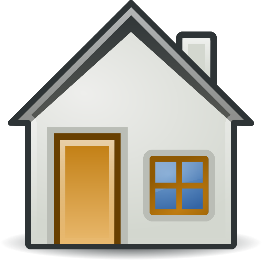 Your own place
If you did have your own place, would you like someone to live with you?

If you said yes, who would this be?
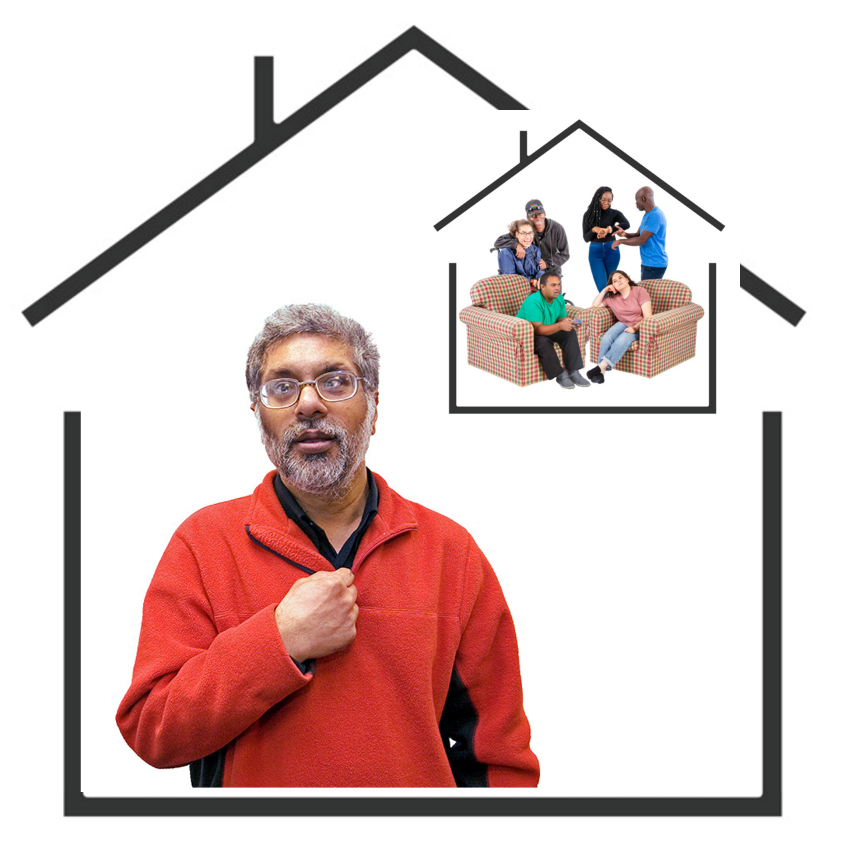 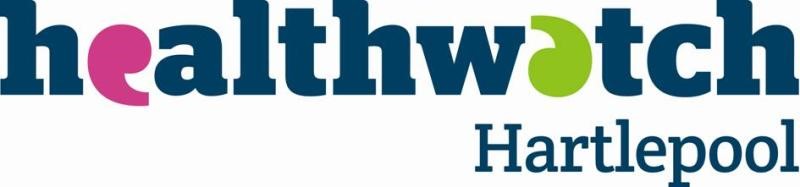 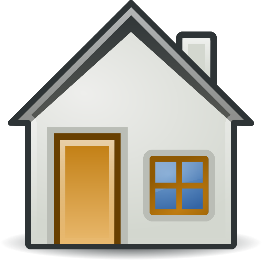 Your own place
Would you like to live close to where you live now? 

Where would this be?
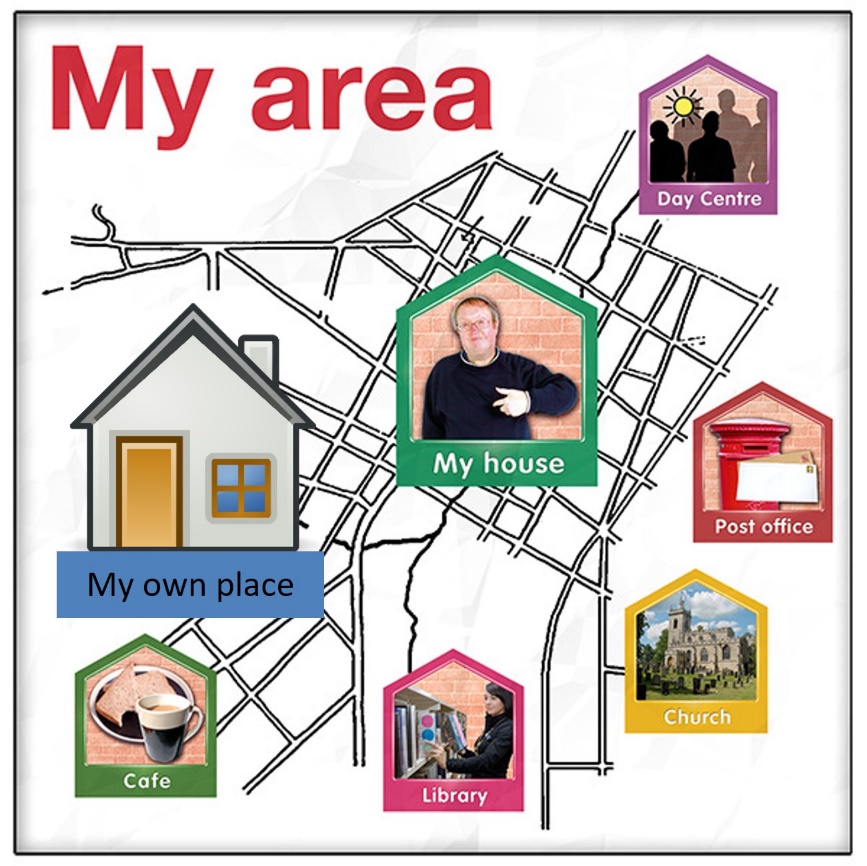 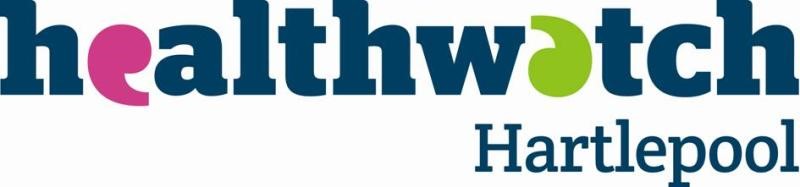 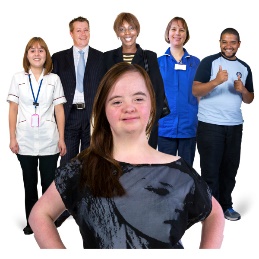 Help and support
If you moved to your own home, what help would you need?
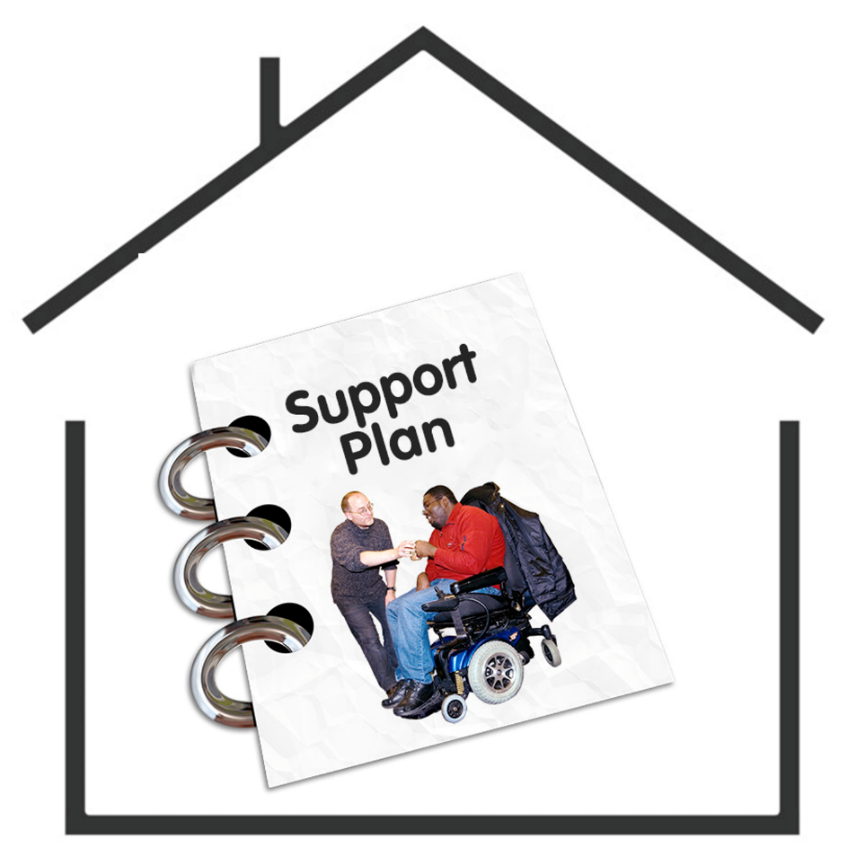 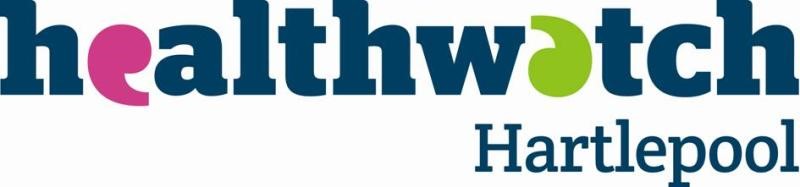 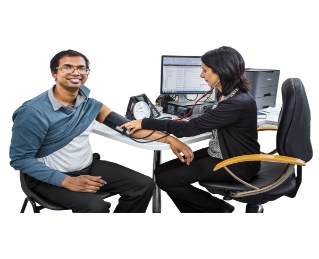 Health Check
Have you been asked to go for an Annual Health Check?

If you said yes, did you go?
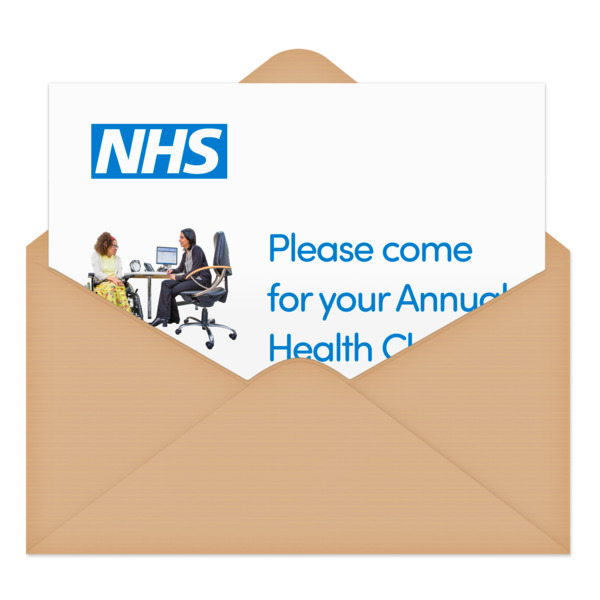 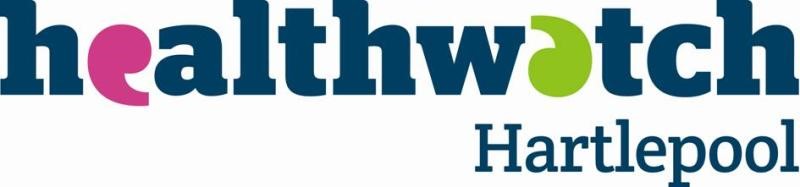 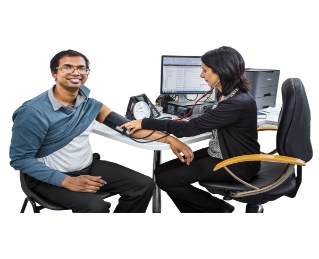 Health Check
Do you have a Health Action Plan?

If you said yes, tell us three things your Health Action Plan helps you to do.
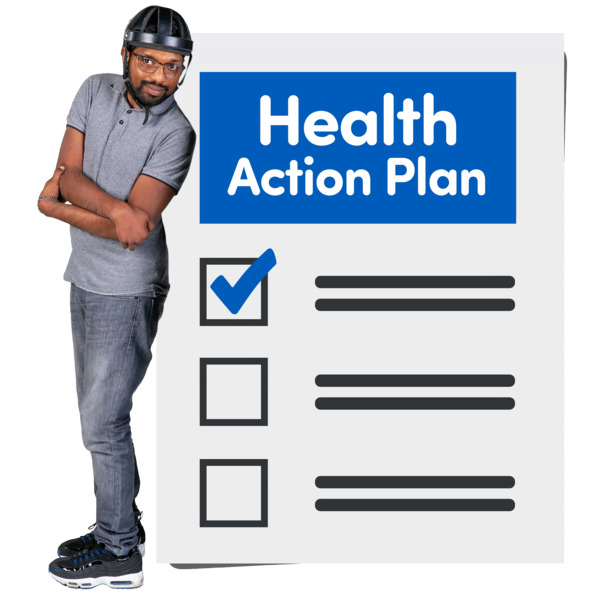 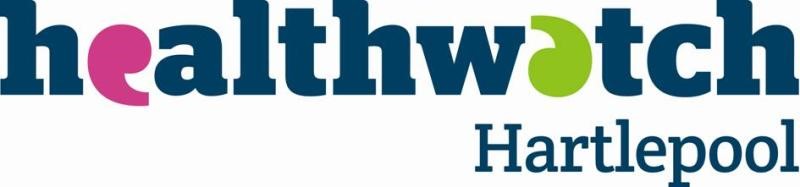 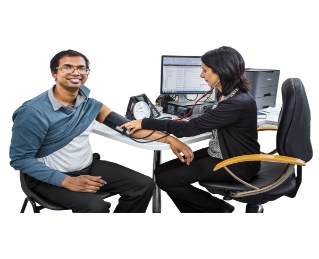 Health Check
Do you need any other help with your health as you get older?
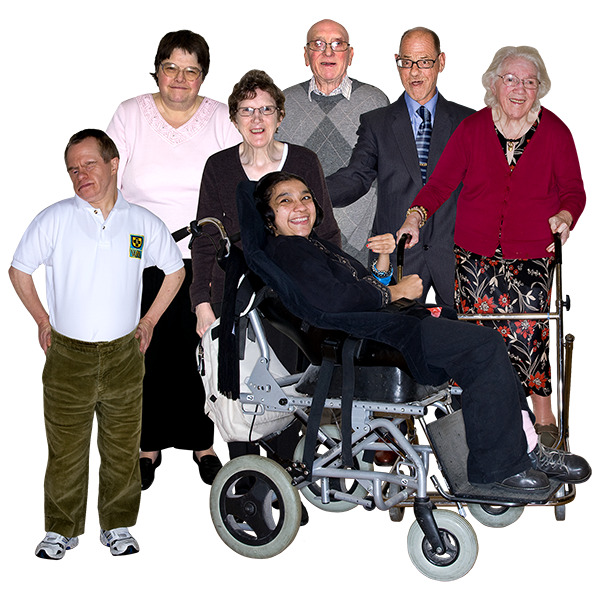 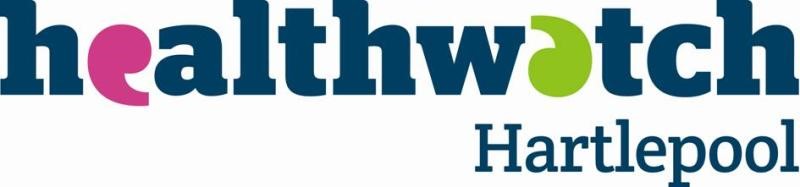 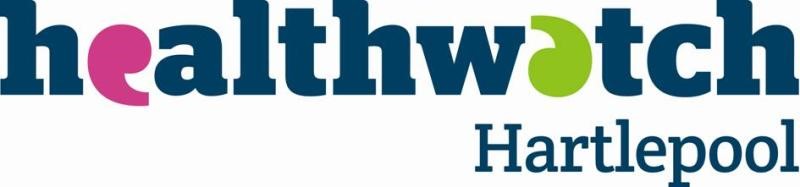 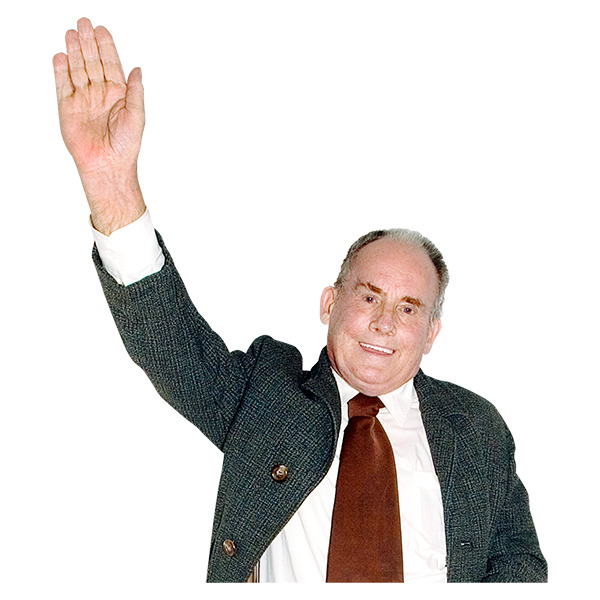 Any questions?
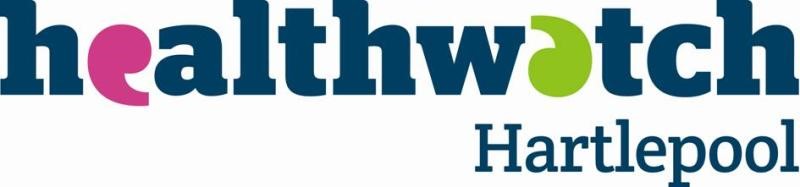 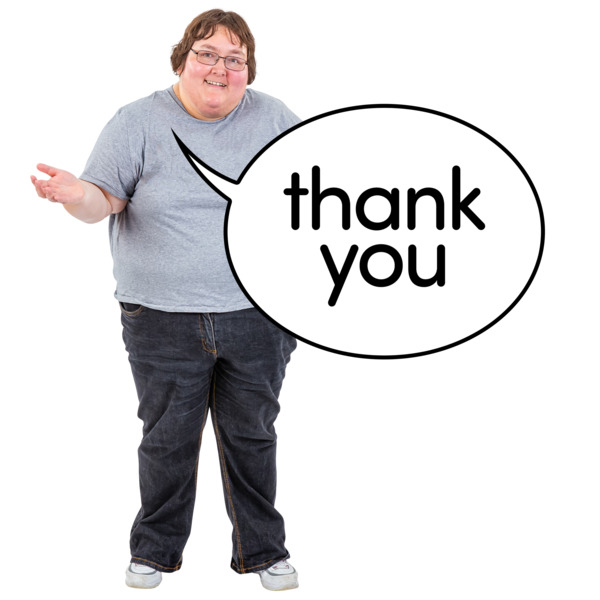 Thank you
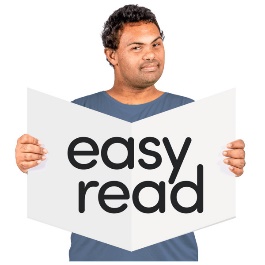 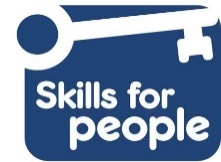